何西阿书第四讲：第三章完全的愛
何西书第三章
1耶和華對我說：「你再去愛一個淫婦，就是她情人所愛的；好像以色列人，雖然偏向別神，喜愛葡萄餅，耶和華還是愛他們。」 2我便用銀子十五舍客勒，大麥一賀梅珥半，買她歸我。 3我對她說：「你當多日為我獨居，不可行淫，不可歸別人為妻，我向你也必這樣。」 4以色列人也必多日獨居，無君王，無首領，無祭祀，無柱像，無以弗得，無家中的神像。 5後來以色列人必歸回（或譯：回心轉意），尋求他們的神－耶和華和他們的王大衛。在末後的日子，必以敬畏的心歸向耶和華，領受他的恩惠。
讨论题 1
妻子背叛到了出走、沦落为妓的地步，何西阿还要去爱她，赎回她。这样的人，怎能去爱？怎么去爱？
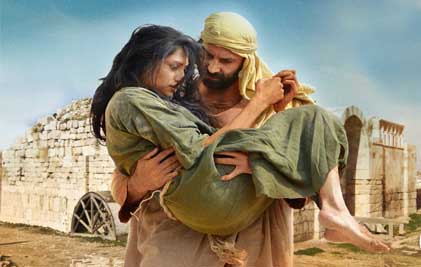 耶和華對我說：「你再去愛一個淫婦，就是她情人所愛的；好像以色列人，雖然偏向別神，喜愛葡萄餅，耶和華還是愛他們。」 (何3:1)
一、愛的命令
愛的對象
淫妇， 情人所爱的
以色列人，偏向別神，喜愛葡萄餅，
神命令「去娶」===》「去爱」
耶和华还是爱他们
基督在我们还作罪人的时候为我们死，神的爱就在此向我们显明了」（罗五8）
[Speaker Notes: 神两次宣告定罪和审判（一2-9；二2-13），又两次宣告了复兴的应许（一10-二1节；二14-23）。现在，神突然命令何西阿「再去爱一个淫妇」（1节），让何西阿重新接纳有外遇的妻子，用这种不可思议的爱去显明神的救赎之爱。


葡萄饼」（1节）是用晒干的葡萄制成的饼，可以耐久存放，被百姓用来向偶像献祭（耶四十四19）。「喜爱葡萄饼」（1节），意思是喜爱敬拜偶像。「人若爱世界，爱父的心就不在他里面了」（约壹二15）；百姓「喜爱葡萄饼」，爱神的心也就枯萎了。]
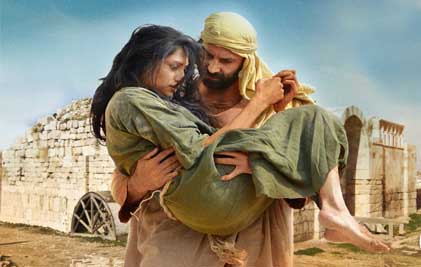 我便用銀子十五舍客勒，大麥一賀梅珥半，買她歸我。(何3:2)
新婦
淫婦
娼妓
奴隸
以利沙說：「你們要聽耶和華的話，耶和華如此說：明日約到這時候，在撒瑪利亞城門口，一細亞細麵要賣銀一舍客勒，二細亞大麥也要賣銀一舍客勒。」(王下7:1)

1賀梅珥 = 30細亞 (220公升)
1.5賀梅珥大麥 = 45細亞大麥，價值22.5舍客勒銀子
何西阿買歌篾的代價：15 + 22.5 = 37.5舍客勒銀子

牛若觸了奴僕或是婢女，必將銀子三十舍客勒給他們的主人，也要用石頭把牛打死。(出21:32)
二、愛的行動
何西阿順服神的命令行動：付出代價
讨论题 2
何2：19-20 我必聘你永遠歸我為妻、以仁義、公平、慈愛、憐憫聘你歸我，也以誠實聘你歸我、你就必認識我耶和華。
1）神重新聘以色列为妻，聘礼有什么特别之处？
2）聘礼是怎么给以色列的？

神的行動
與以色列百姓立盟約-夫妻關係
聘禮-神的屬性
仁義，公平
慈愛，憐憫
誠實
救贖的代價--祂独生子
[Speaker Notes: 仁义公平：　神的救赎不会有任何偏私
慈愛，憐憫：神的引导、保护， 关怀
誠實：信实、可靠，不用担心会被抛弃]
讨论题 3
您覺得應該怎麼回應神的愛？
三、愛的回應
3我對她說：「你當多日為我獨居，不可行淫，不可歸別人為妻，我向你也必這樣。」 4以色列人也必多日獨居，無君王，無首領，無祭祀，無柱像，無以弗得，無家中的神像。

痛改前非，完全回心转意
何西阿的等候--我向你也必這樣
以色列人，一无所有的地步
無君王，無首領--政治军事
無祭祀，無柱像--宗教体系
無以弗得，無家中的神像—文化遺產
重新认识自己与神的关系
夫妻
分別為聖，與罪分離
[Speaker Notes: 「以色列人也多日独居」（4节），指被掳亚述。南国犹大被掳巴比伦，神应许了70年的期限（耶二十五11）；北国以色列被掳亚述，神却没有提到恢复的期限，但也不是永远，而是「多日」。直到1948年以色列复国以后，才有北方支派的后裔陆续回归。
「无君王，无首领」（4节），指北国将失去政治、军事的体系。
「无祭祀」（4节），指北国将失去宗教的体系，不但停止敬拜假神，也停止敬拜真神。因为百姓还没有「以敬畏的心归向耶和华」（5节），所以神不需要他们虚假的敬拜。
「柱像」（4节）指代表迦南男神巴力的石柱。
「以弗得」（4节）是祭司圣服的一部分（出二十八6-14），但后来有些以色列人把「以弗得」当作偶像敬拜（士八27）。在被掳期间，无论是祭司的圣服「以弗得」，还是当作偶像敬拜的「以弗得」，都不再存在。
「家中的神像」（4节），指古代美索不达米亚和迦南人家中代表祖先或家族守护神的偶像（Teraphim），可以用来占卜，也可以作为遗产继承权的凭证（创三十一19）。

 "願賜平安的神親自使你們全然成聖 。 又願你們的靈與魂與身子得蒙保守 ， 在我主耶穌基督降臨的時候 ， 完全無可指摘" ( 帖撒羅尼迦前書 5:23) 。]
四、愛的應許
5後來以色列人必歸回（或譯：回心轉意），尋求他們的神－耶和華和他們的王大衛。在末後的日子，必以敬畏的心歸向耶和華，領受他的恩惠。

以色列人必歸回
人的回歸
心的回歸，真心悔改、歸向 神

尋求神-明白自己所需和軟弱
存敬畏的心--肉体的掙扎
領受他的恩惠—回家
[Speaker Notes: 『歸回』(15 次) — 根本在於真心悔改、歸向 神

「他们的王大卫」（5节），指大卫的后裔弥赛亚。先知何西阿发表的信息面向北国以色列，但北国从所罗门王死后就背叛了大卫王朝（王上十二19）。因此，先知所预言的回归，并不是属地国度的回归，因为当时耶罗波安二世的表面盛世，并不能改善百姓的属灵光景。将来的回归是在大卫的子孙基督里的回归，「末后的日子」（5节）很可能是指主耶稣再来、「以色列全家都要得救」（罗十一26）的时候，那时北国以色列将完全回归到基督的国度里（启七4-8）。

目的是为了「归回」（5节）和「寻求」（5节）。
神不断催促百姓「归回」，却被百姓屡次拒绝（五4；七10）；神一直等着百姓「寻求」（五15），却被百姓视而不见（七10）。百姓只有在被剥夺和被管教的功课中，才能认识神的真实、巴力的虚假，才有可能「以敬畏的心归向耶和华」（5节），「寻求他们的神——耶和华和他们的王大卫」（5节）。这是所有亚当后裔的天性，也是今天每个信徒的肉体本相。因此，每一个真正重生得救的人，圣灵一定会对付我们的肉体，我们才能存「敬畏的心」，真正「归回」祂、「寻求」祂。正如主耶稣所说的：「凡属我不结果子的枝子，祂就剪去；凡结果子的，祂就修理干净，使枝子结果子更多」（约十五2）。]
完全的愛
愛的命令 (3:1)
愛的行動 (3:2)
愛的回應 (3:3-4)
愛的應許 (3:5)
結論
何西阿先知以自己的生命遭遇（淫蕩的妻與忠貞的丈夫 1-3章），上帝來預備他來傳講祂的信息（行淫的百姓與信實慈愛的 神 4-14章） 
何西阿先知以个人的婚姻经历，更深体会耶和华的心意。
[Speaker Notes: 第一至三章是先知何西阿个人的婚姻经历，神借着他特别的婚姻经历，让我们清晰地认识神的毫不妥协的审判和坚定不移的爱心，预备我们接受后面进一步的信息。]